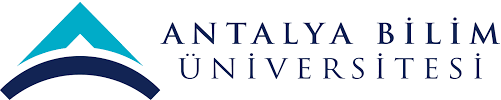 2018 YILI NİSAN-EKİM YGG SUNUMUEKONOMİ BÖLÜMÜ KALİTE SÜRECİ14/11/2018
1
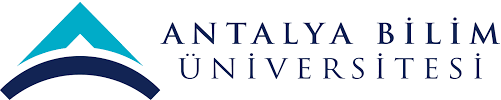 SWOT ANALİZİ
2
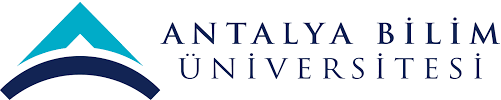 SWOT ANALİZİ
3
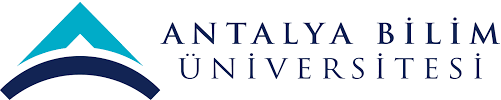 SWOT ANALİZİ
4
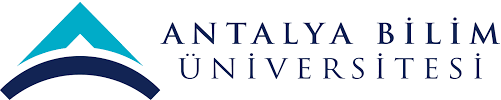 SWOT ANALİZİ
5
PAYDAŞ BEKLENTİLERİ
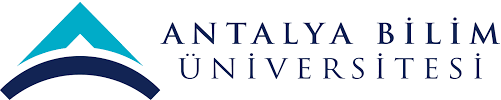 6
PAYDAŞ BEKLENTİLERİ
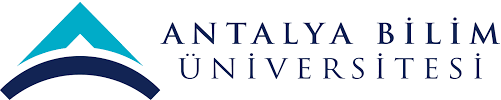 7
SPIK FORMU
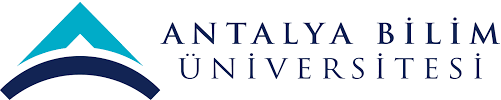 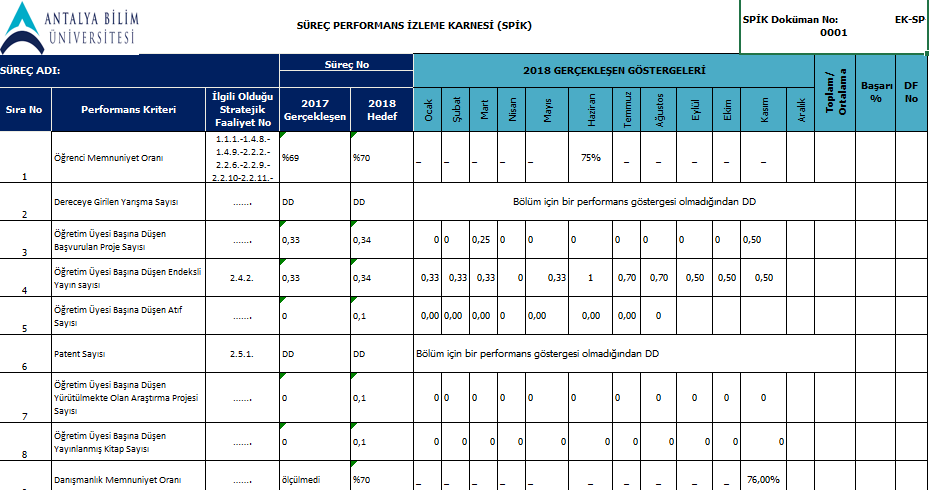 8
SPIK FORMU
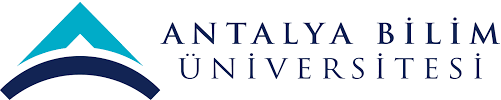 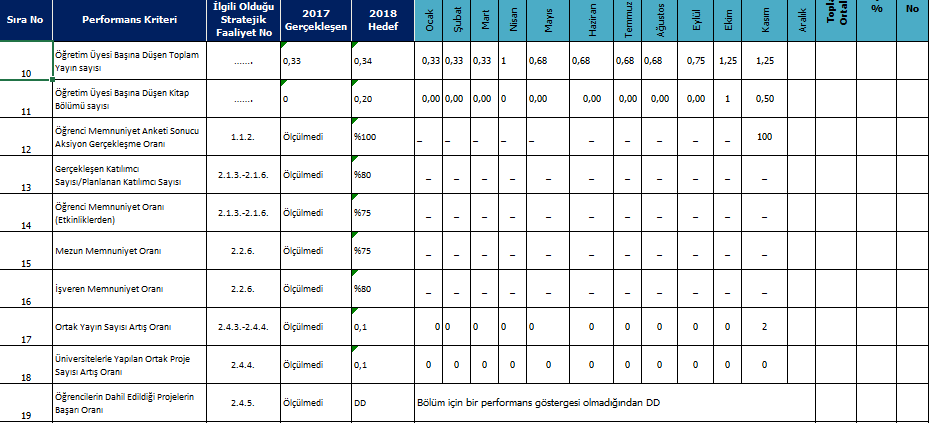 9
SPIK FORMU
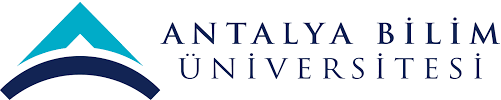 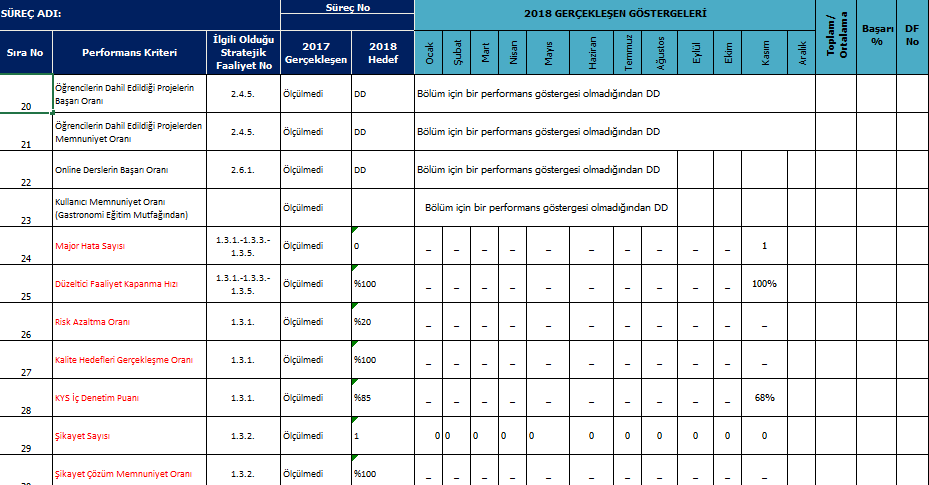 10
SPIK FORMU
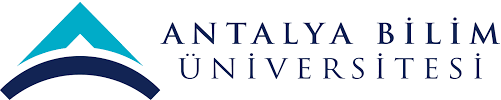 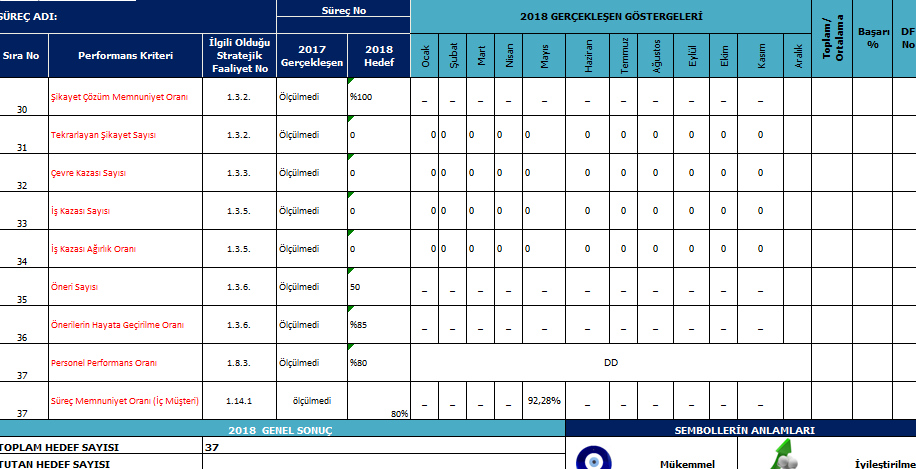 11
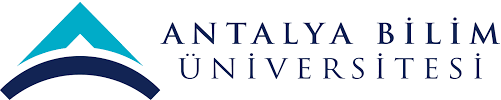 KALİTE FAALİYET PLANI
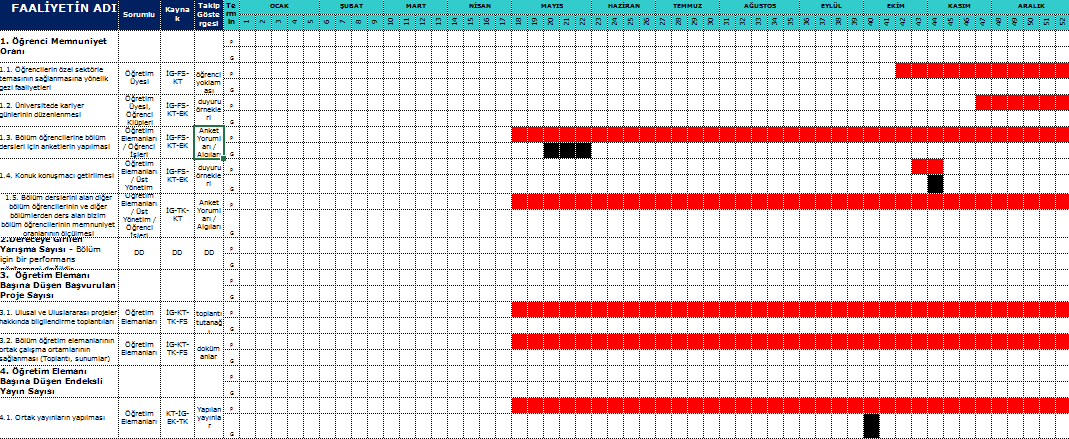 12
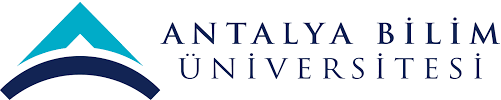 KALİTE FAALİYET PLANI
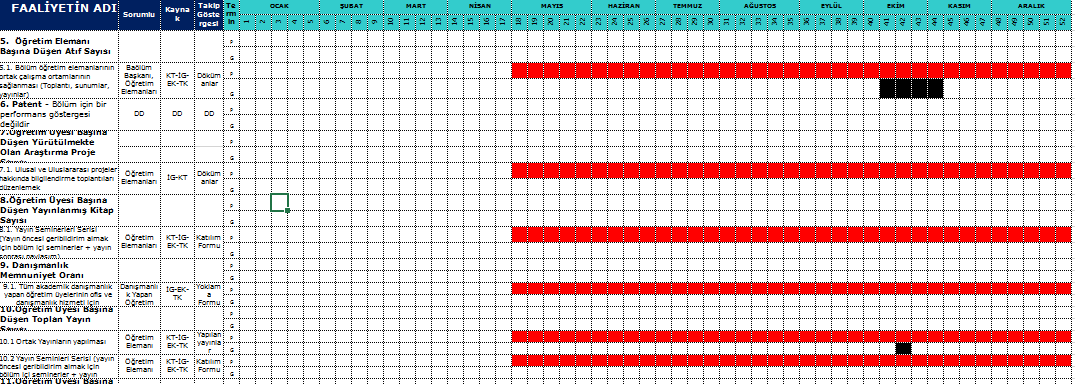 13
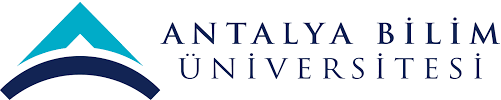 KALİTE FAALİYET PLANI
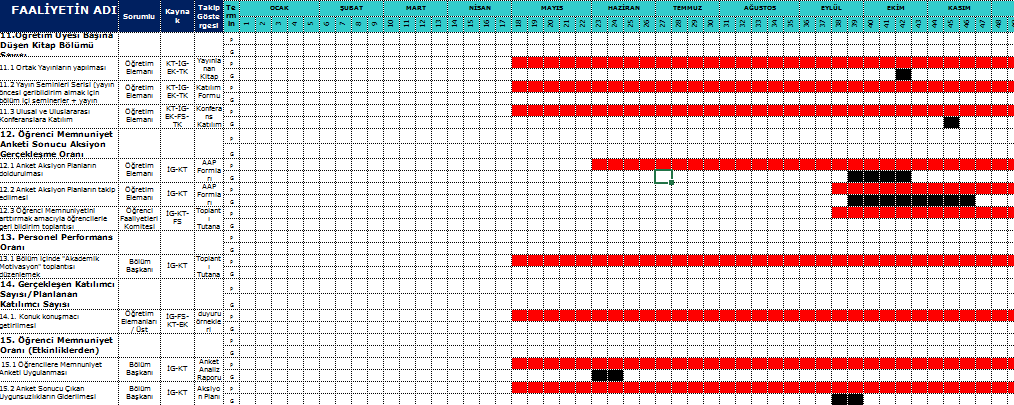 14
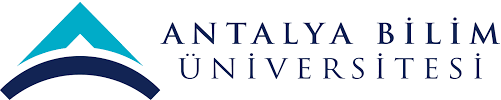 KALİTE FAALİYET PLANI
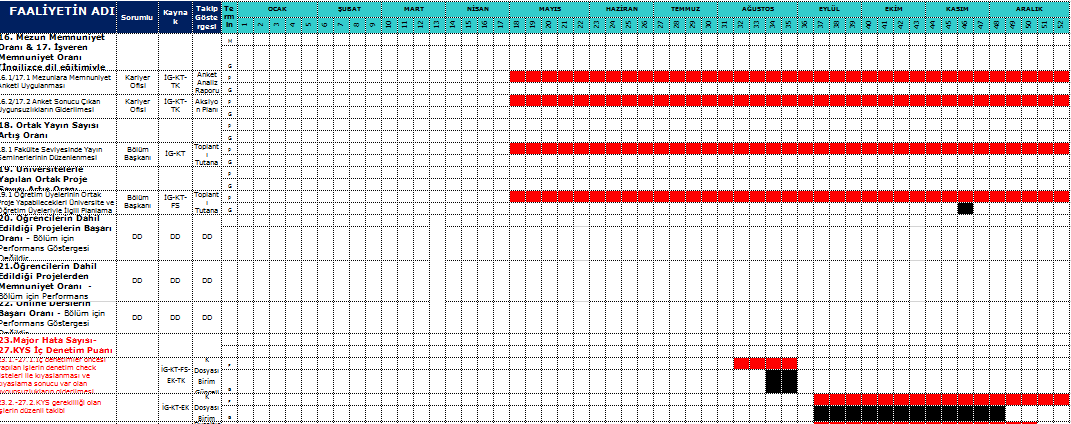 15
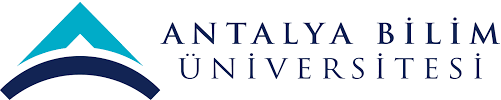 KALİTE FAALİYET PLANI
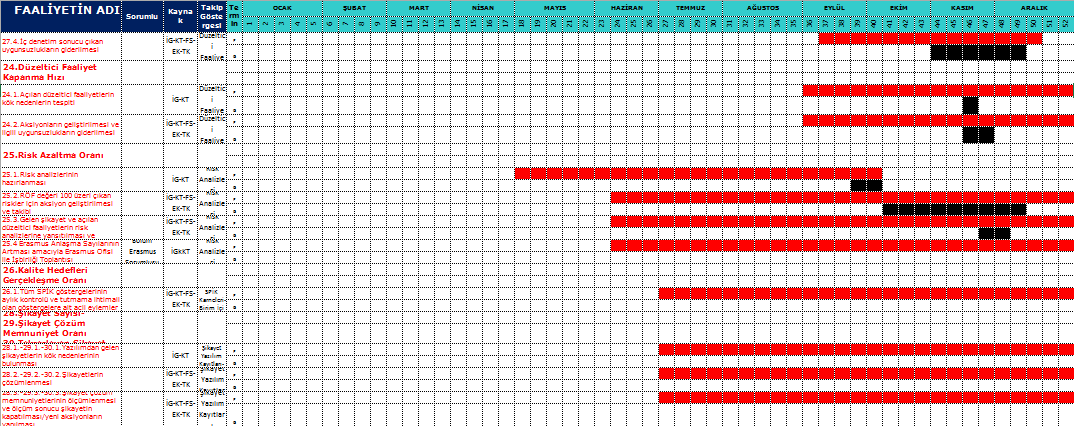 16
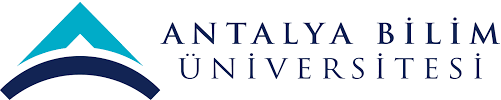 KALİTE FAALİYET PLANI
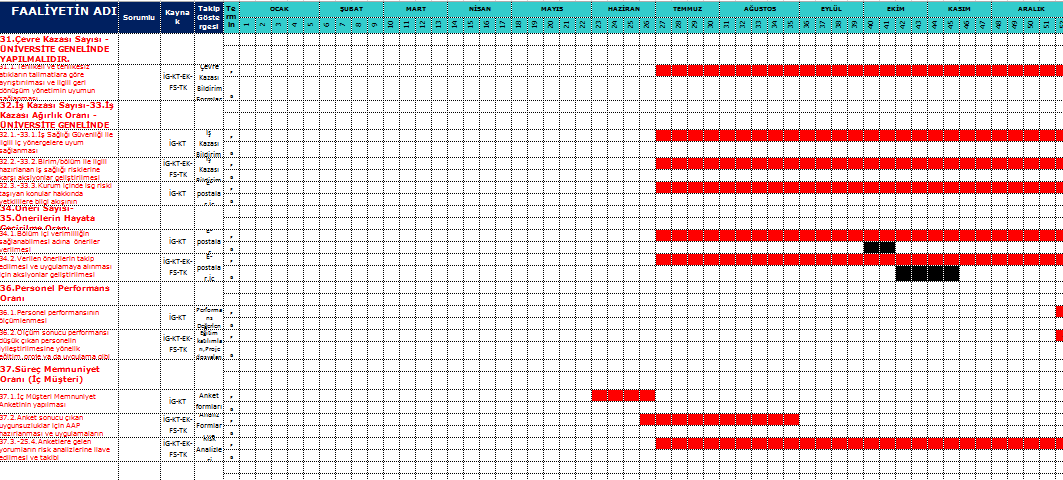 17
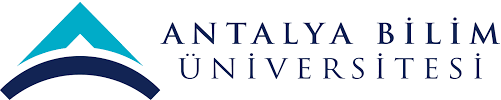 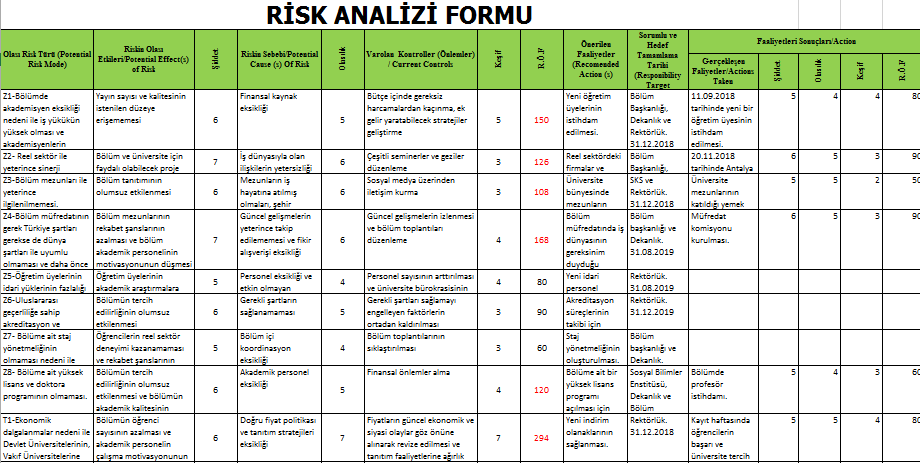 18
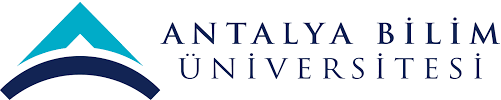 RİSK ANALİZİ (Devam)
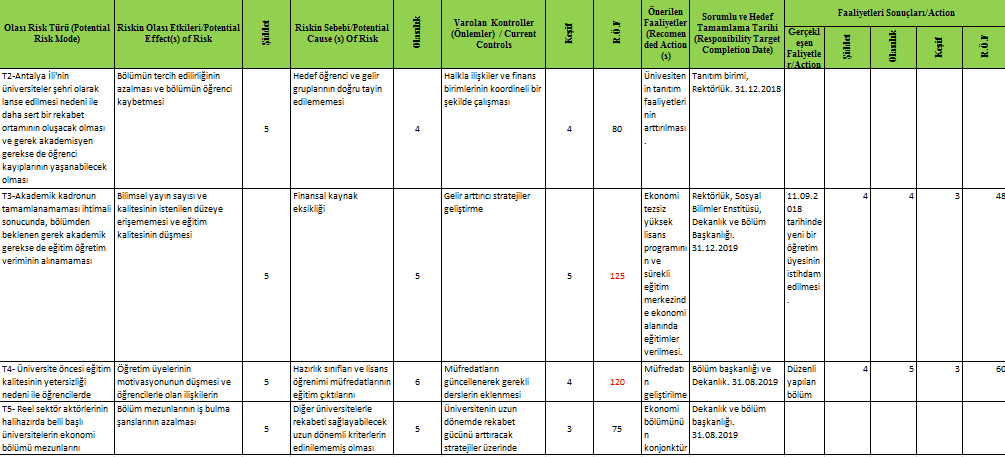 19
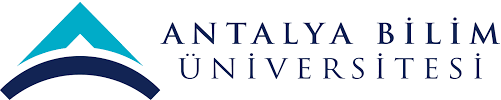 RİSK ANALİZİ (Devam)
Bu ve takip eden slayttaki riskler için gerekli birimlere bildirim yapılmıştır ve ilgili birimlerden termin tarihleri ve alınacak aksiyonlar beklenmektedir.
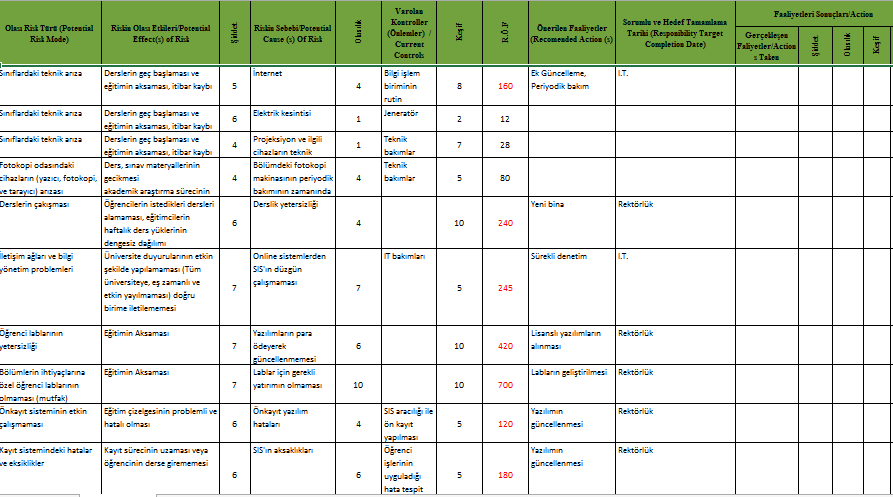 20
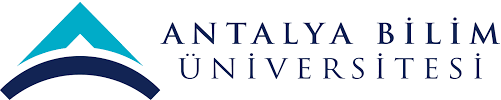 RİSK ANALİZİ (Devam)
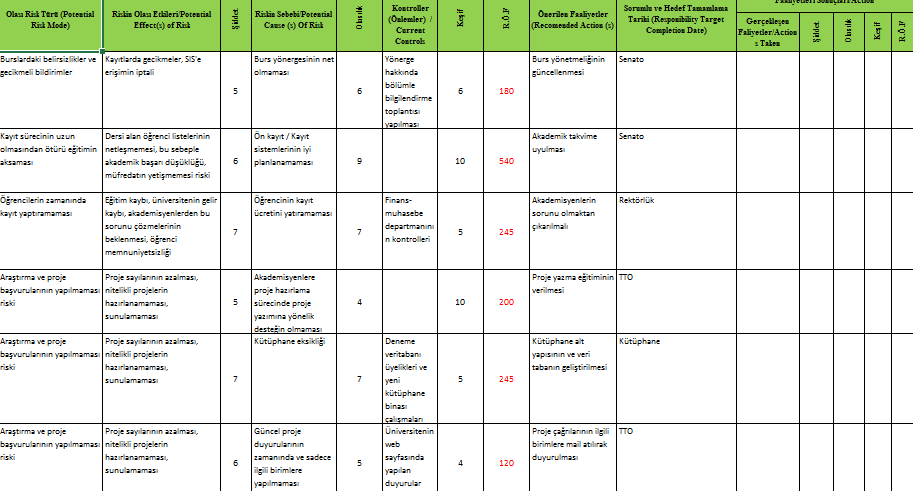 21
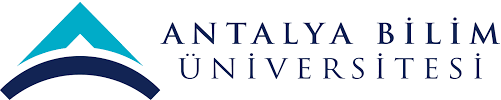 MEMNUNİYET ÖLÇÜM SONUÇLARI
22
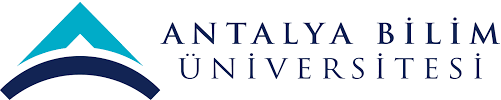 MEMNUNİYET ÖLÇÜM SONUÇLARI
23
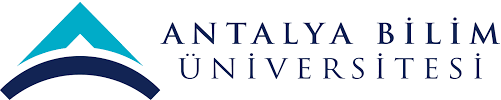 MEMNUNİYET ÖLÇÜM SONUÇLARI
24
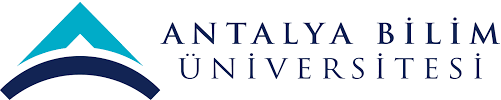 DÜZELTİCİ FAALİYETLER
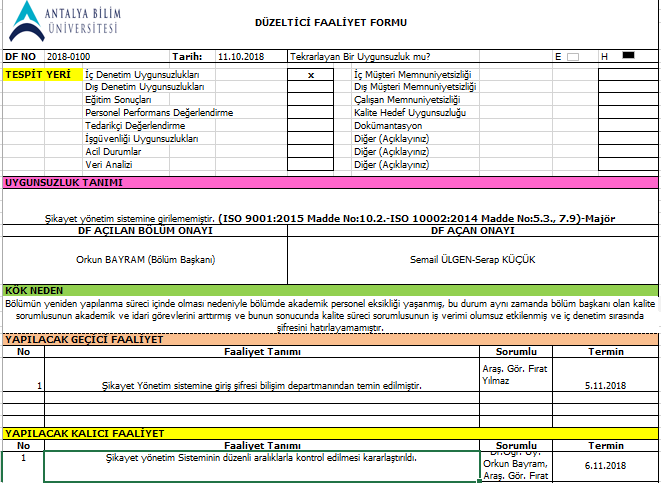 25
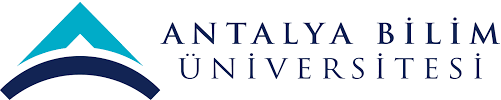 DÜZELTİCİ FAALİYETLER
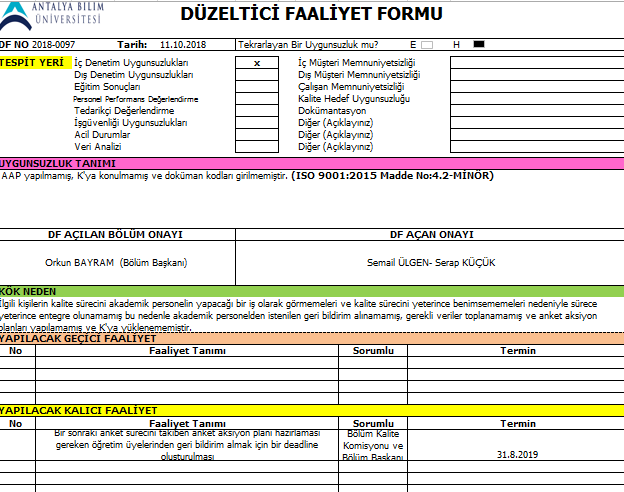 26
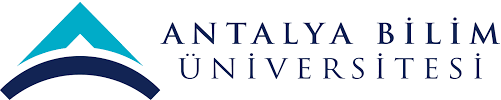 DÜZELTİCİ FAALİYETLER
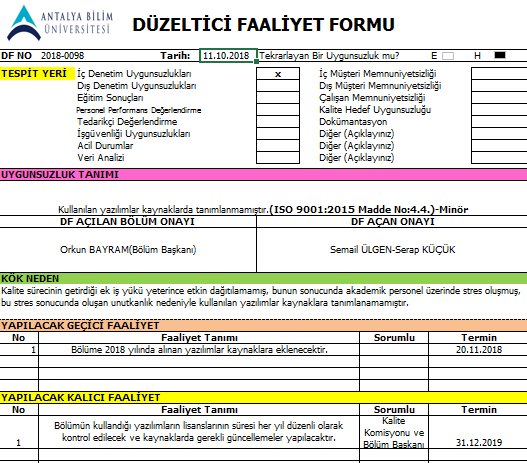 27
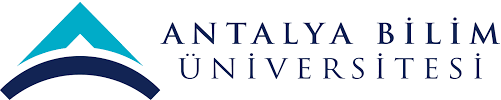 DÜZELTİCİ FAALİYETLER
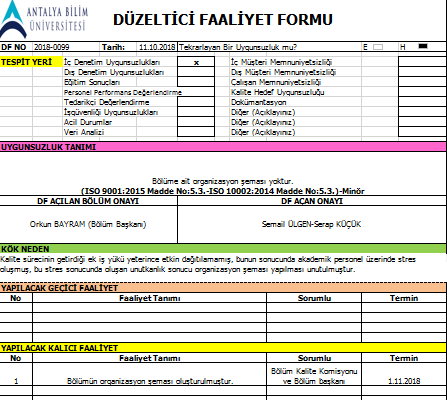 28
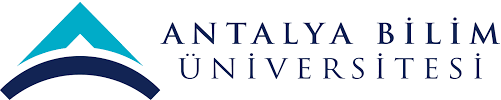 DÜZELTİCİ FAALİYETLER
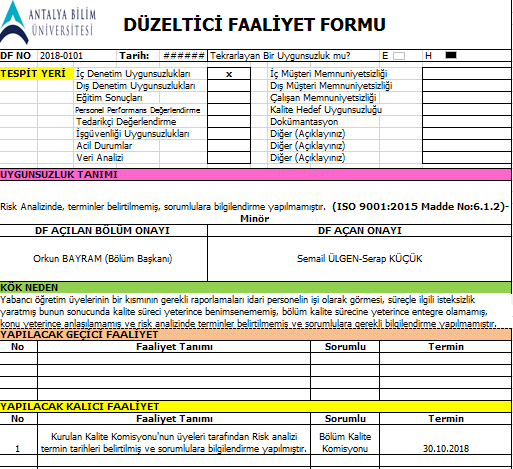 29
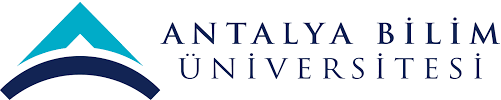 DÜZELTİCİ FAALİYETLER
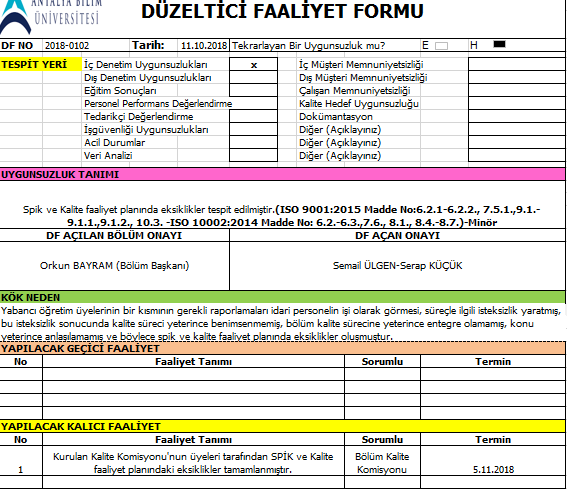 30
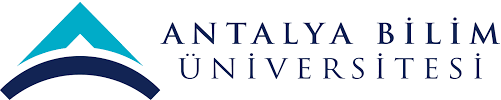 İÇ DENETİM RAPORU
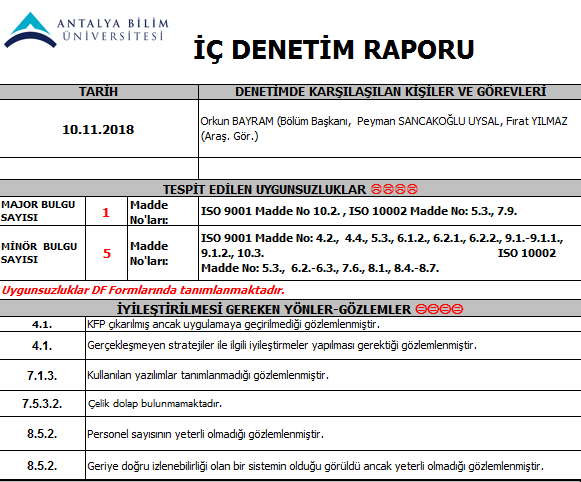 31
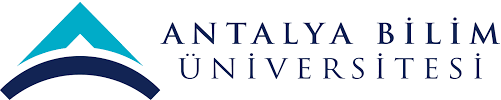 İÇ DENETİM RAPORU (devam)
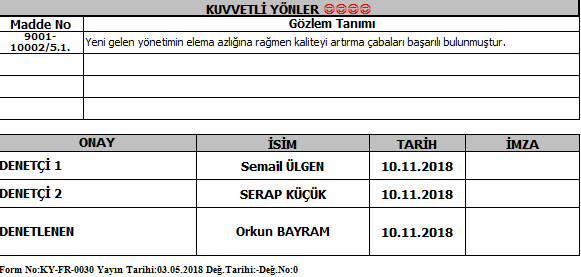 32
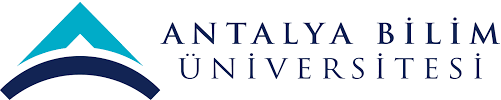 GELEN ŞİKAYETLER VE SONUÇLARI
Nisan-Ekim 2018 aralığında sürecimizle ilgili gelen şikayetimiz bulunmamaktadır.
33
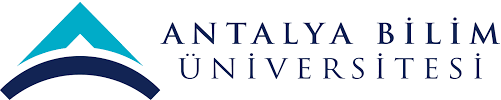 DEĞİŞİKLİKLERİN YÖNETİMİ
Son 6 ayda sürecimizde herhangi bir değişiklik olmamıştır.
34
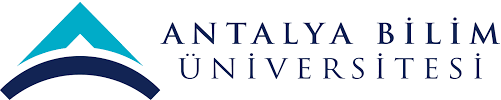 KAYNAK İHTİYACI
Bölümümüzde bazı dersler için dışarıdan temin yolu ile akademisyen görevlendirmesi yapılmaktadır. Bölüme full time akademisyen istihdamının yapılabilmesi için kadro tahsisinin yapılması hem eğitim verimi hem de akademik çalışmalar açısından daha etkin olacaktır.
Akademik personelin daha kaliteli çalışmalar yapabilmesi için konferans, araştırma ve bunun gibi faaliyetler için sağlanan bütçe desteğinin arttırılması.
Bölüm öğrencilerinin gerek kamu veya özel kurum ve kuruluşlarının ziyareti gerekse de bölüm bünyesinde düzenlenecek olan konferanslara konuşmacı çağırılabilmesi için bütçe desteğinin sağlanması.
35
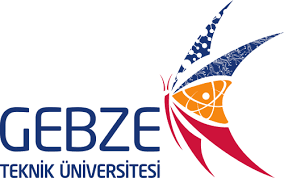 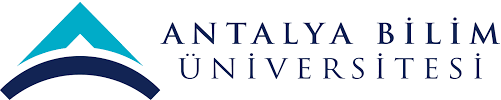 SÜREKLİ İYİLEŞTİRME ÖNERİLERİ
1) Kalite faaliyet planında gerçekleşmesi öngörülen faaliyetlerin  takip edilmesi ve belirli aralıklarla kontrolü

2) Bölümde kalite sürecinde karşılaşılan sorunların ortak akıl ile çözümü amaçlı kalite toplantılarının düzenlenmesi
36